Лазерное ускорение ионов с использованием мишеней низкой плотности
Брантов А. В., Быченков В. Ю., Глазырин С. И., Ракитина М. А.
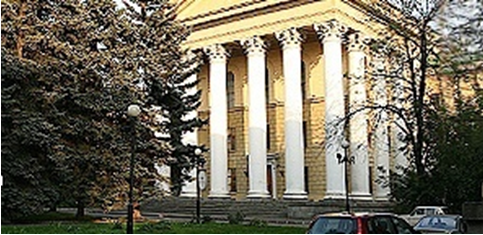 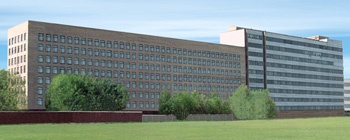 ВНИИА
ФИАН
Ion acceleration from near-critical target
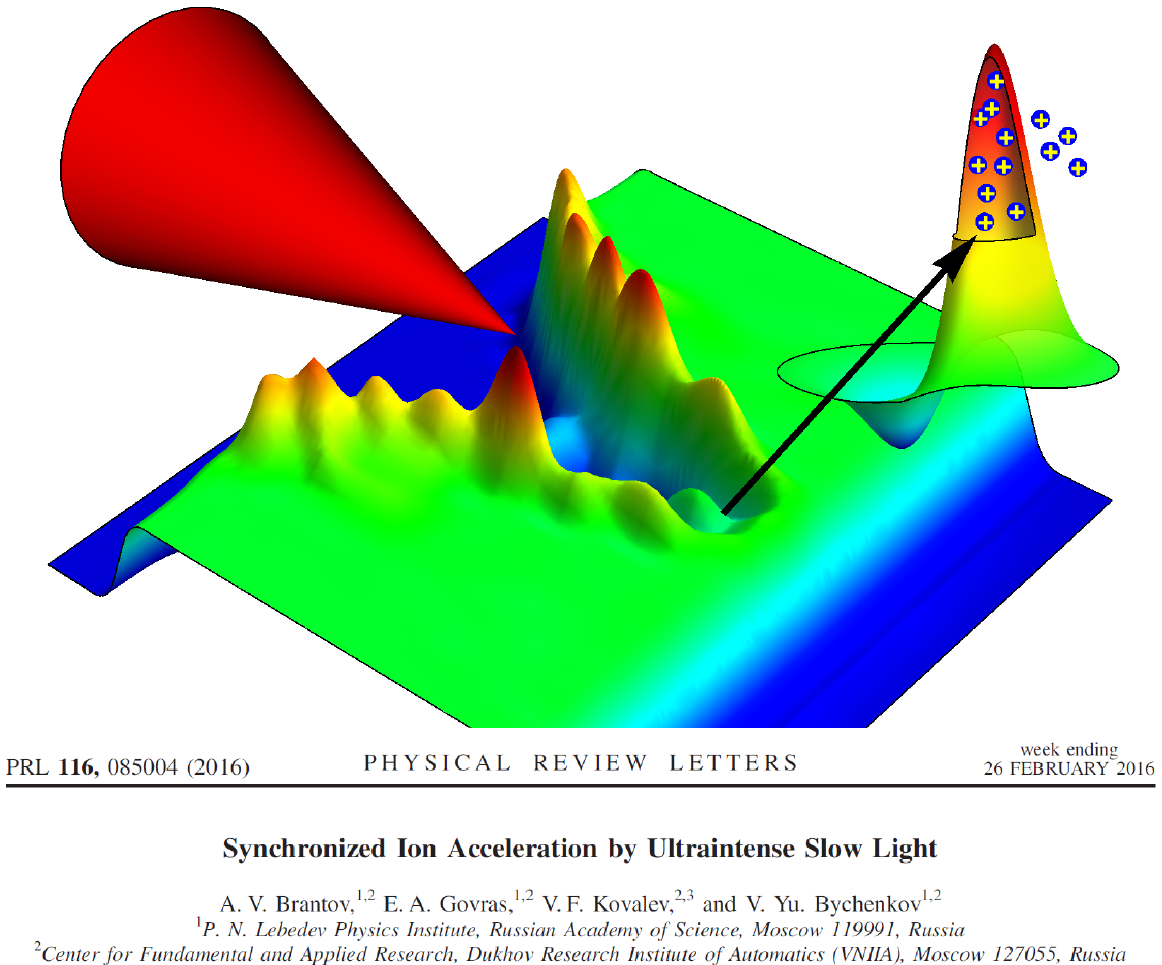 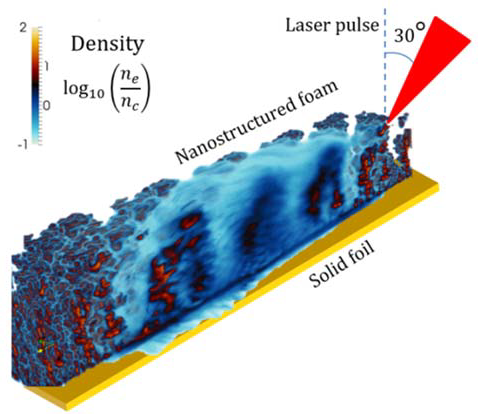 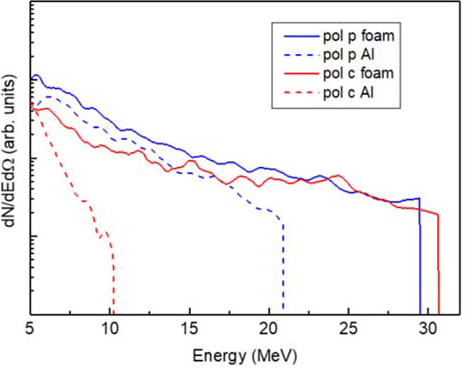 M Passoni et al 2020 Plasma Phys. Control. Fusion 62 014022
Effect of pulse duration on proton acceleration
Proton acceleration by 30 J laser pulse from thin foils with optimal thickness.
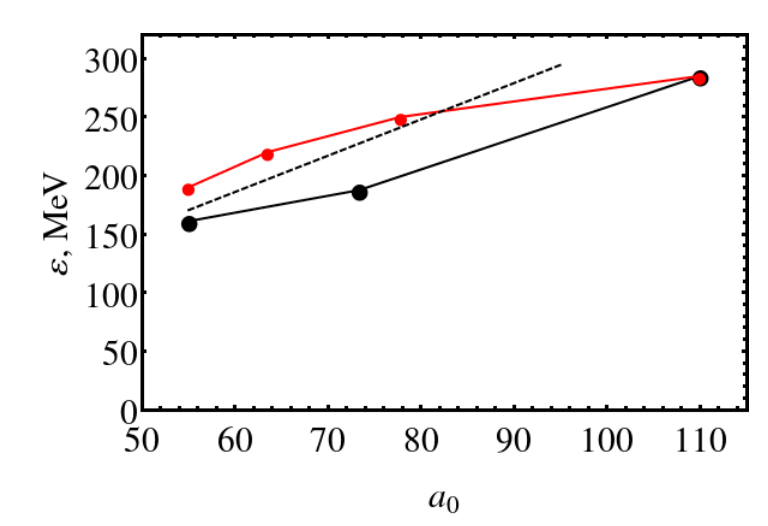 Proton energy increases with pulse duration decrease.
20 fs
30 fs
10 fs, 4 µm
40 fs
A Brantov, V Bychenkov  2021 Phys. Plasmas 28 063106
6 µm
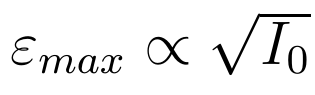 8 µm
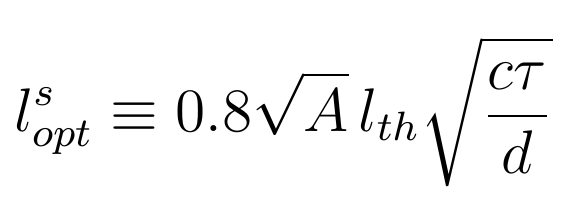 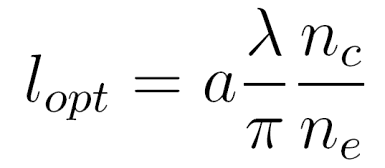 Is it the same for near-critical target?
Ion acceleration from near-critical target – problem setup
Laser pulse
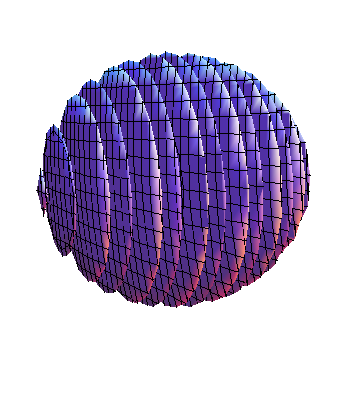 z
target
ρ
30 J, 
4.1×1021 -1.7×1022  W/cm2 
τ = 10 fs - 40 fs  
ρ = 4 μm
Linear polarization

y
x
l ~ 4 – 10 μm
Target CH2
(ne=12 - 28 nc )
electrons
heavy ions
light ions (protons)
x  y  z = 20   20   20 
x   y   z = /100  /20  /20
Ion acceleration from near-critical target - effect of pulse duration
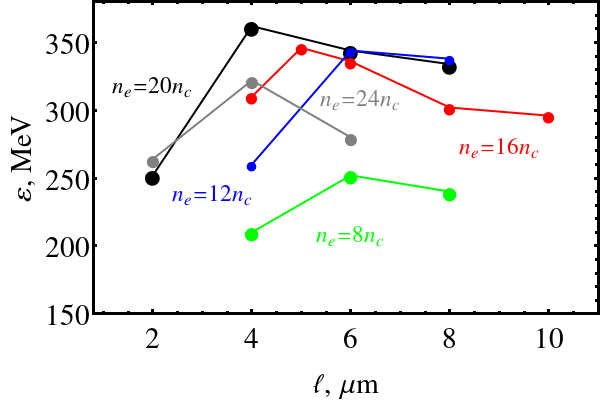 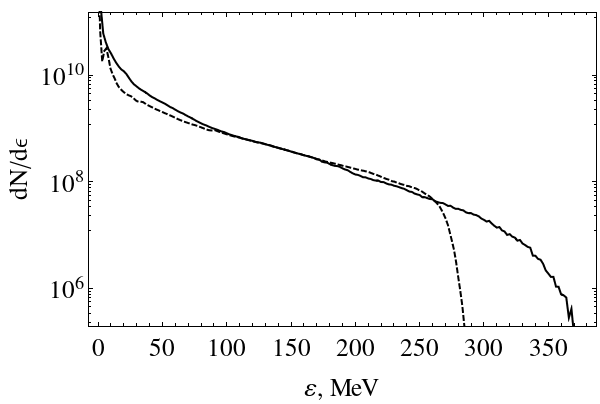 near-critical target
thin foil
Ion acceleration from near-critical target
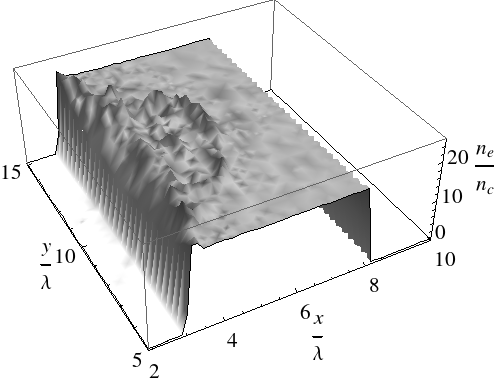 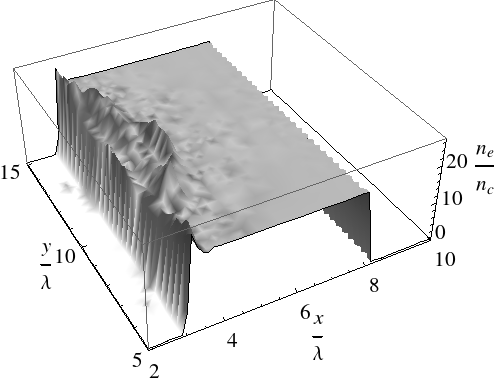 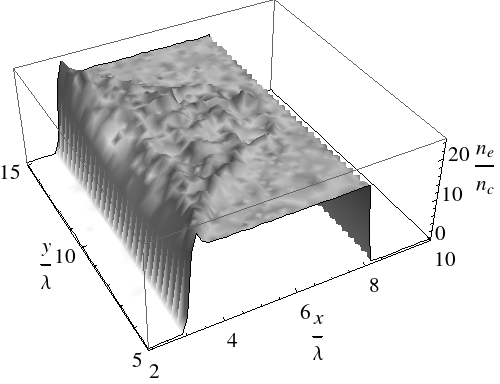 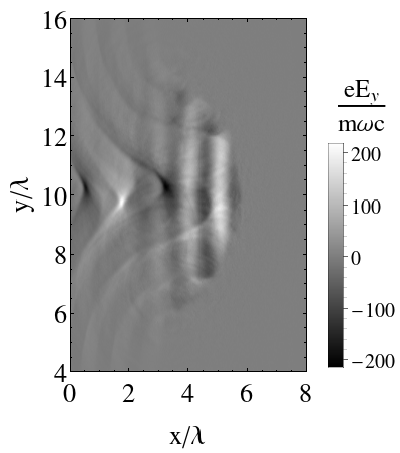 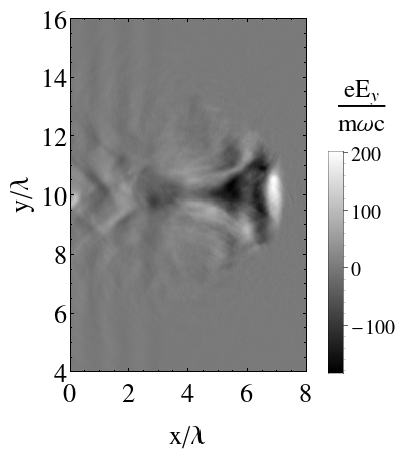 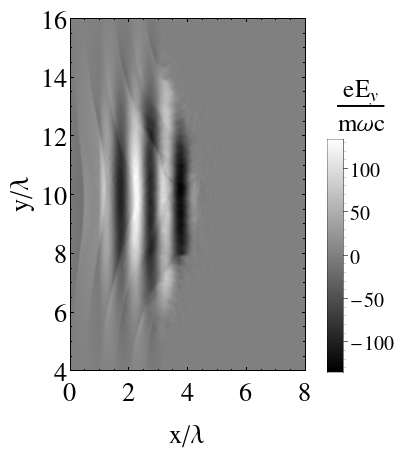 Ion acceleration from near-critical target –phase space
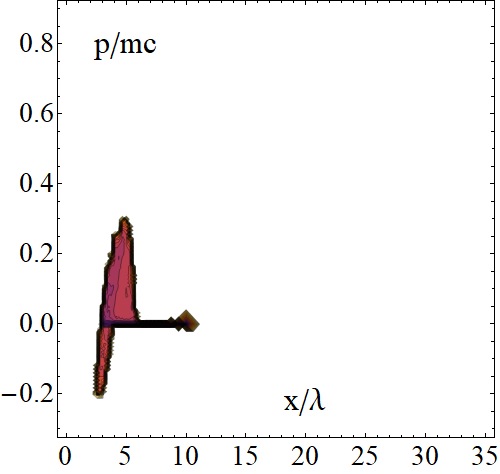 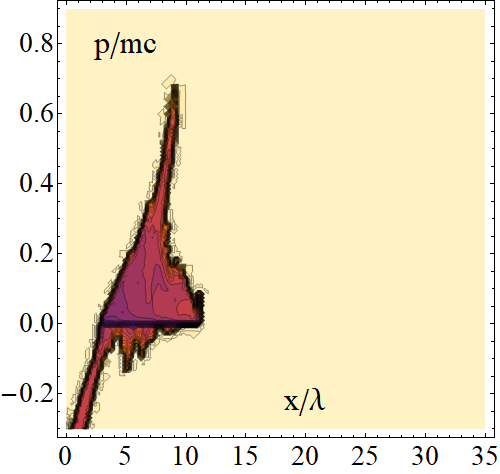 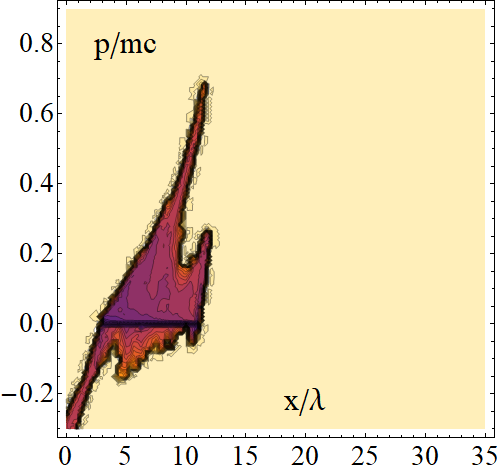 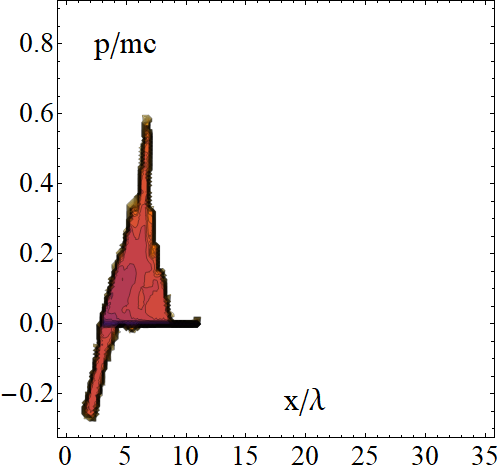 t=60 fs
t=91 fs
t=76 fs
t=45 fs
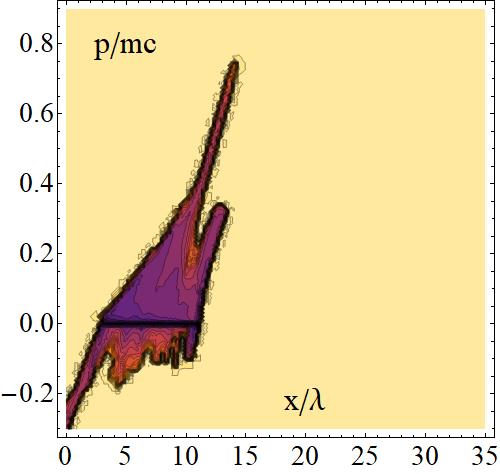 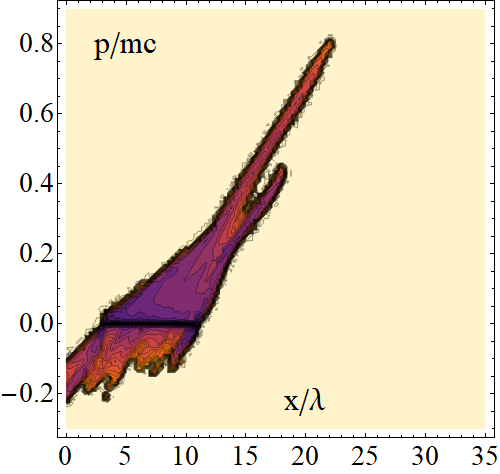 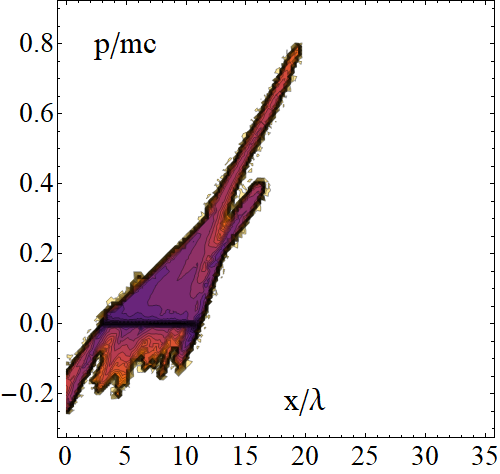 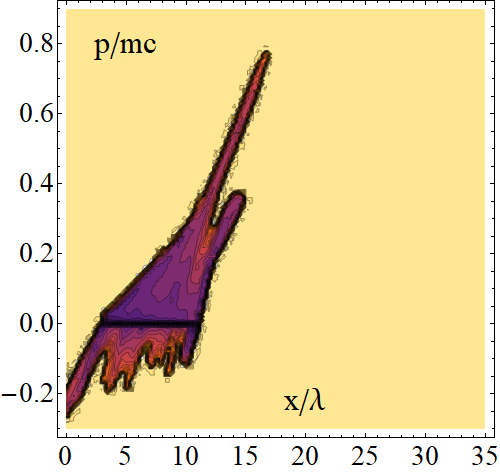 t=106 fs
t=121 fs
t=137 fs
t=152 fs
Ion acceleration from near-critical target –phase space
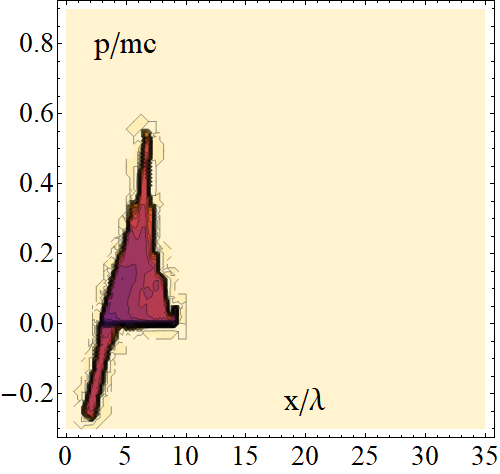 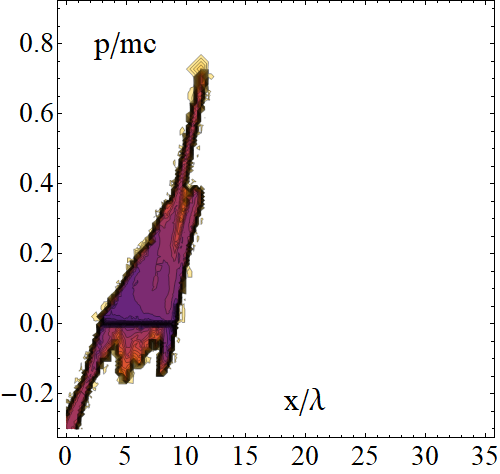 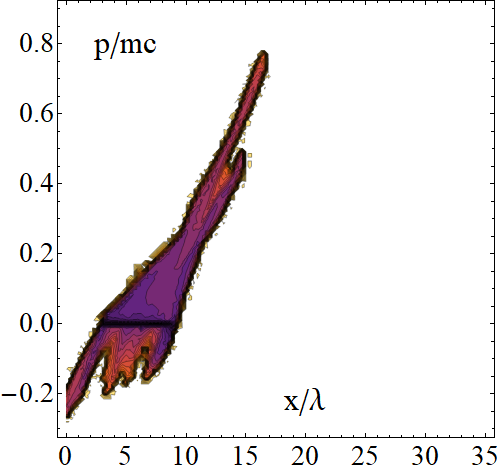 t=121 fs
t=91 fs
t=60 fs
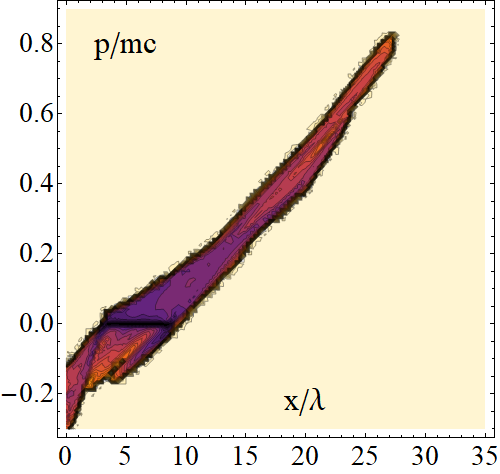 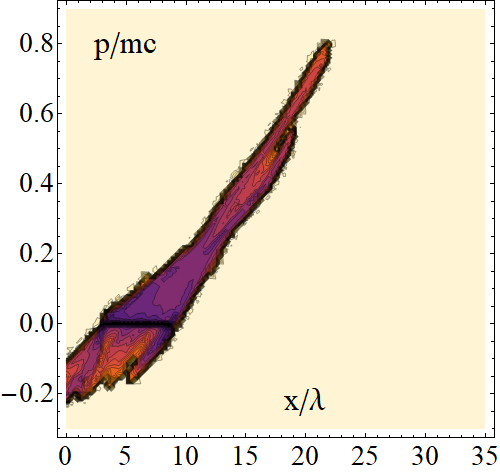 t=152 fs
t=182 fs
Ion acceleration from near-critical target - effect of pulse duration
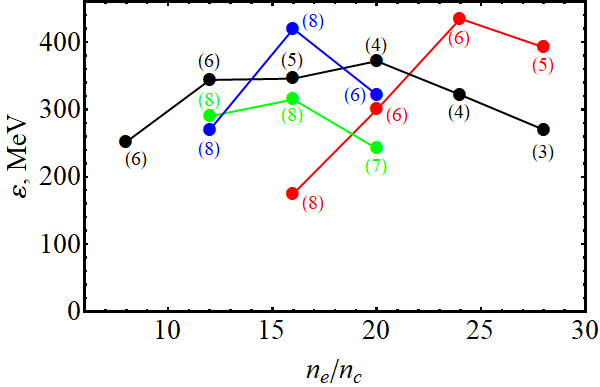 60 fs
30 fs
20 fs
10 fs
10 fs is not optimal !
Ion acceleration from near-critical target
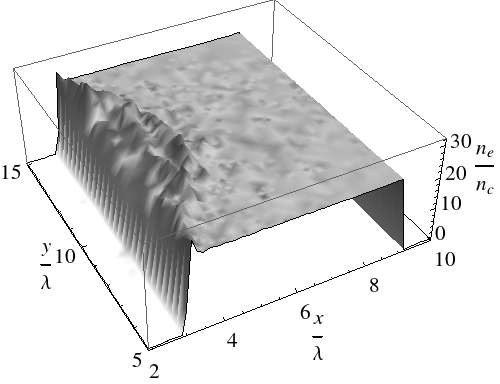 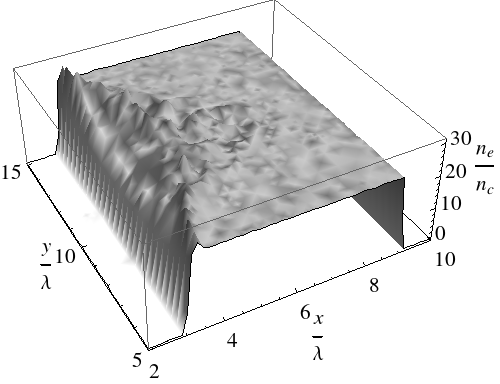 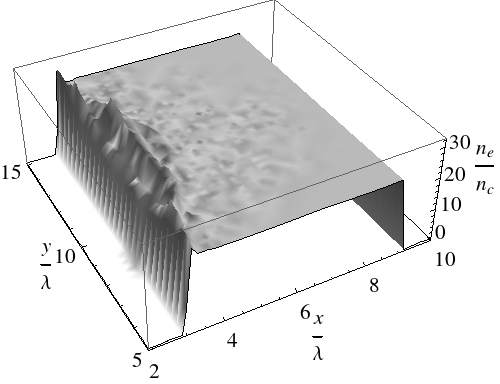 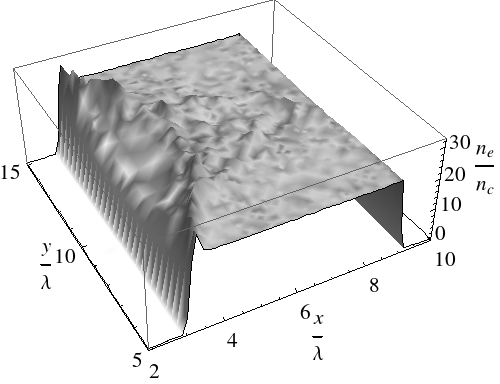 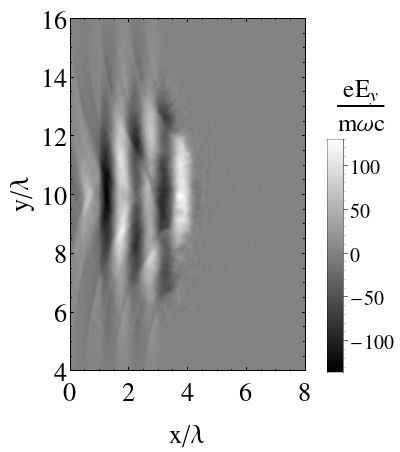 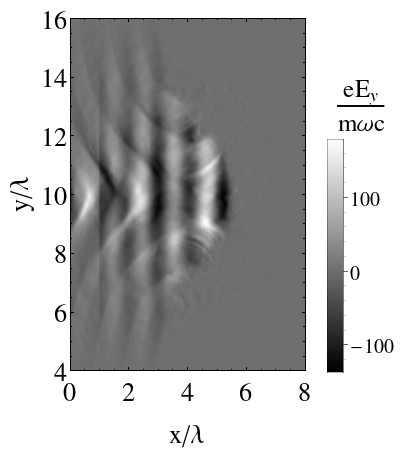 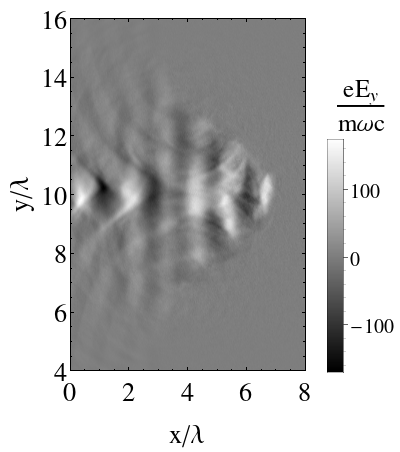 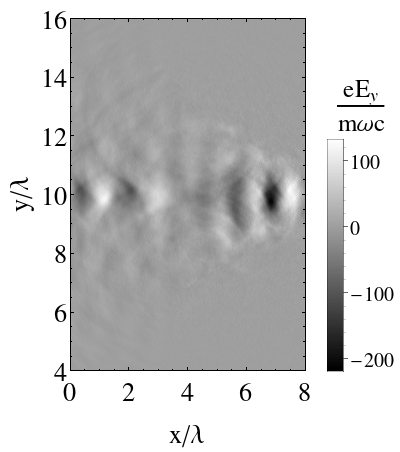 Ion acceleration from near-critical target - effect of pulse duration
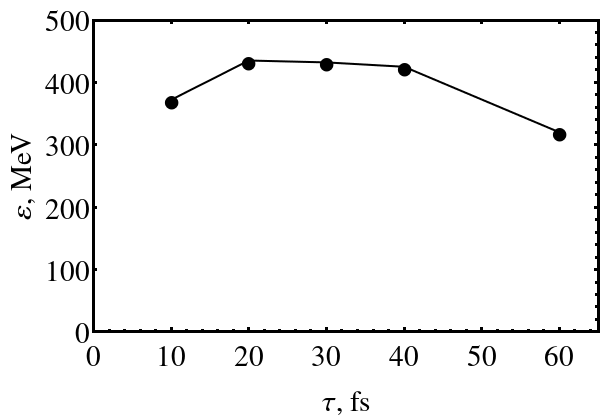 10 fs – too short to increase acceleration time.
60 fs – intensity decreases + ponderomotive potential drops
optimal duration from 20 fs to 40 fs
A. V. Brantov, V. Yu. Bychenkov, Plasma Phys. Rep. 2022. V. 48 P. 585
Ion acceleration from near-critical target – powerful XCELS laser pulse
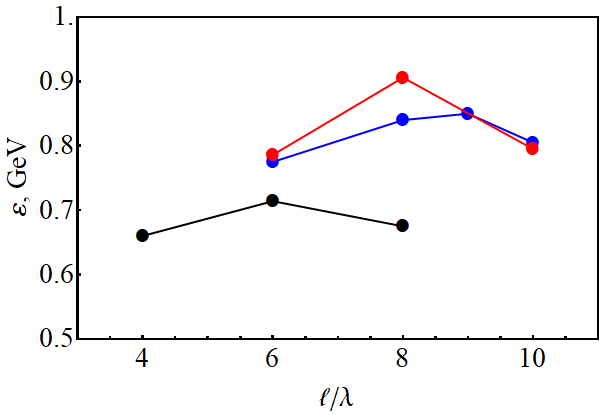 I = 2×1022  W/cm2  (a0 =120)
τ = 25 fs   ρ = 8 μm
P ~ 14 PW 
E ~ 370 J
ne=28 nc
ne=24 nc
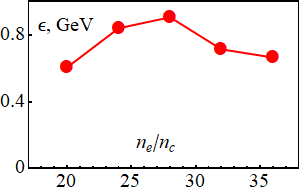 ne=32 nc
Ion acceleration from near-critical target – powerful XCELS laser pulse
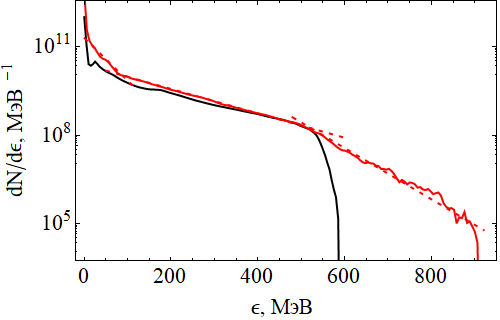 T ~ 30 MeV
T = 105 MeV
1012 protons (> 100 MeV)
T ~ 50 MeV
Ep =32 J
η= 9%
Preplasma effect on ion acceleration (experiment)
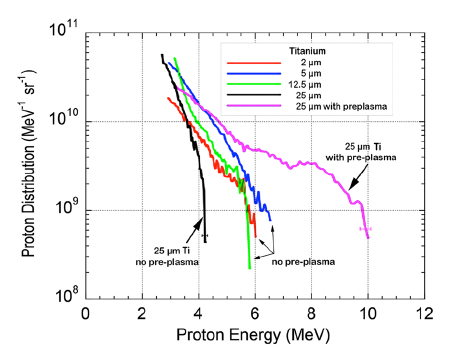 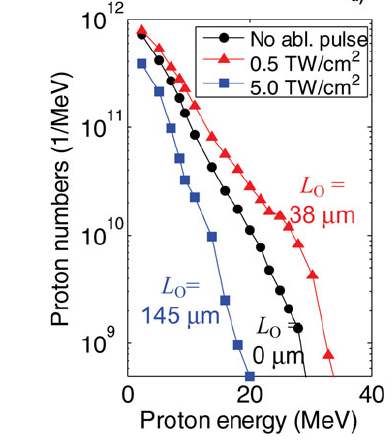 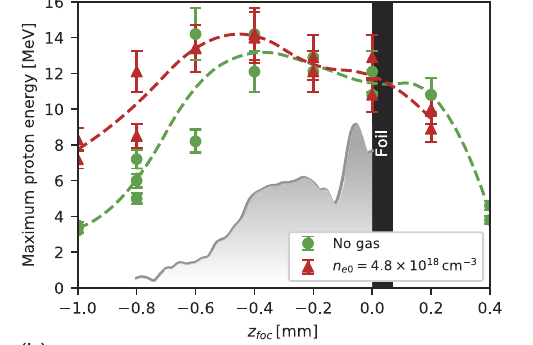 Mckenna P. et al Laser and Particle Beams (2008), 26, 591
L. A. Gizzi, Scientific Reports (2021) 11:13728
D Levy et al New J. Phys. 22 (2020) 103068
Preplasma effect on ion acceleration for XCELS laser (2D simulations)
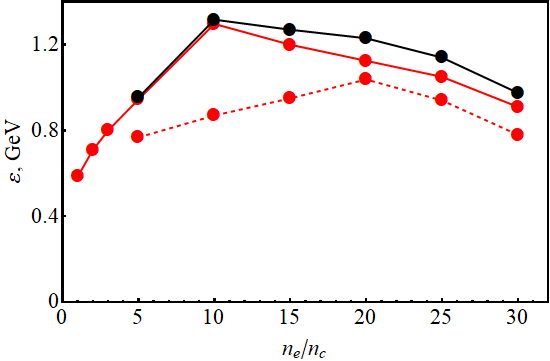 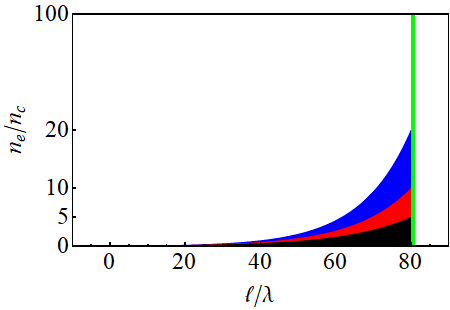 L ~ 10 - 30 μm
Preplasma effect on ion acceleration
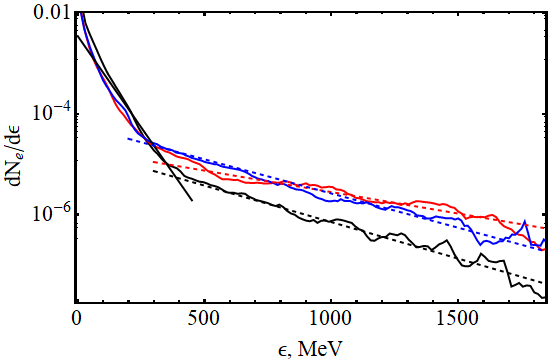 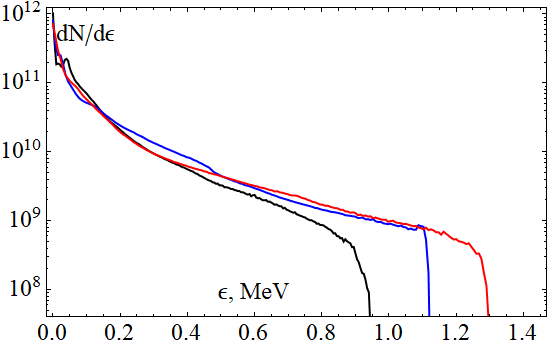 Hydrodynamic simulation of target expansion
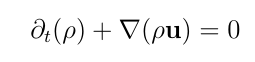 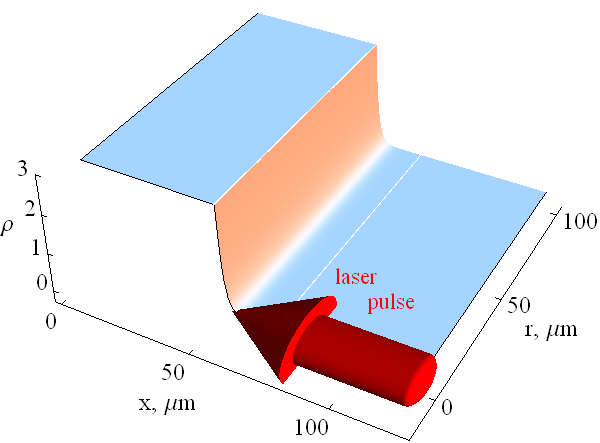 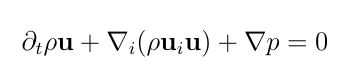 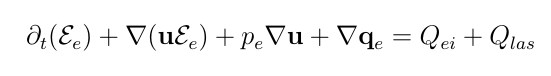 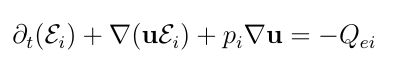 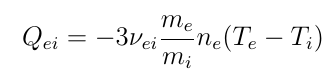 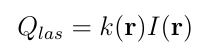 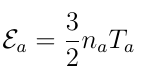 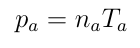 Hydrodynamic simulation of target expansion
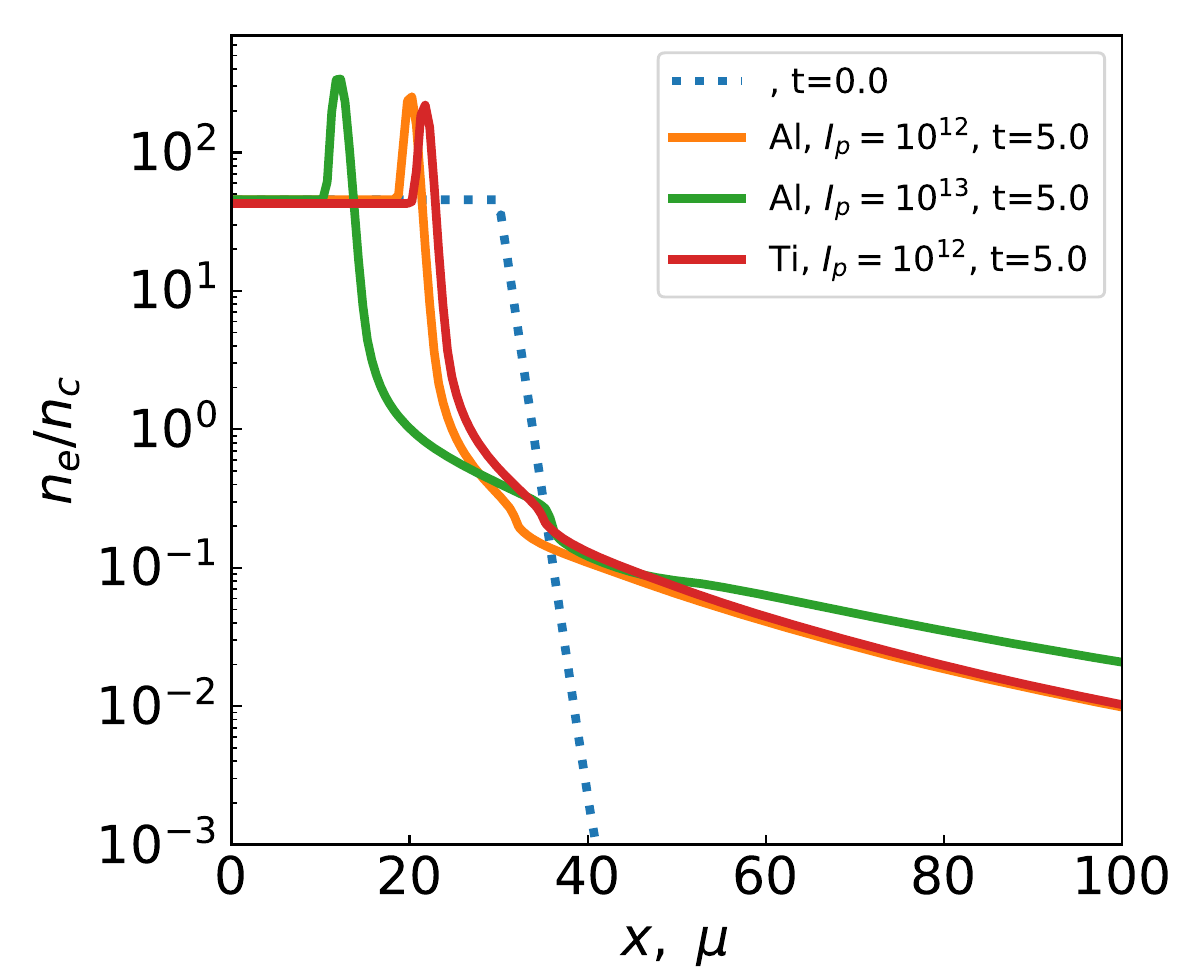 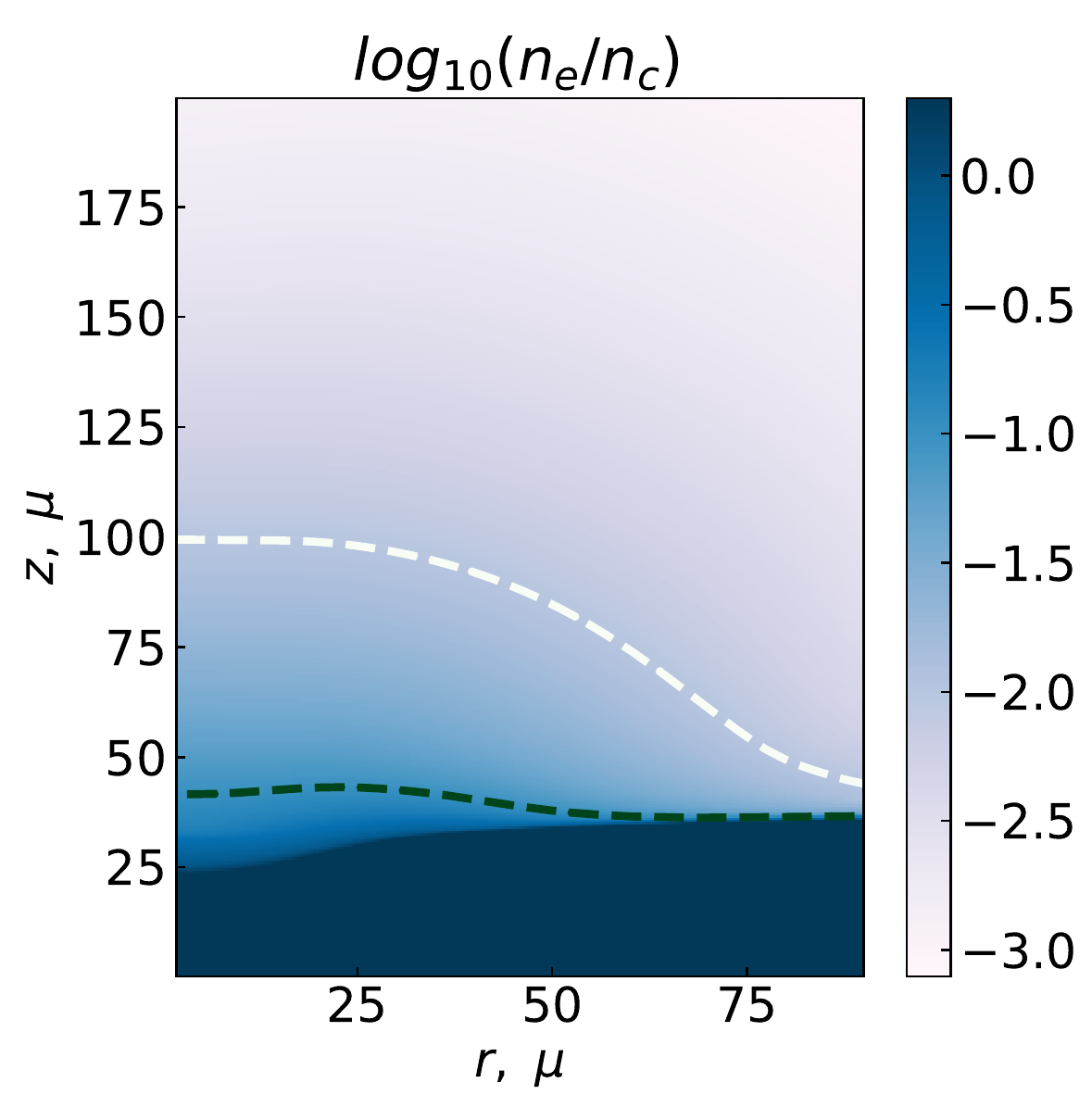 Hydrodynamic simulation of target expansion
10 μm
5 μm
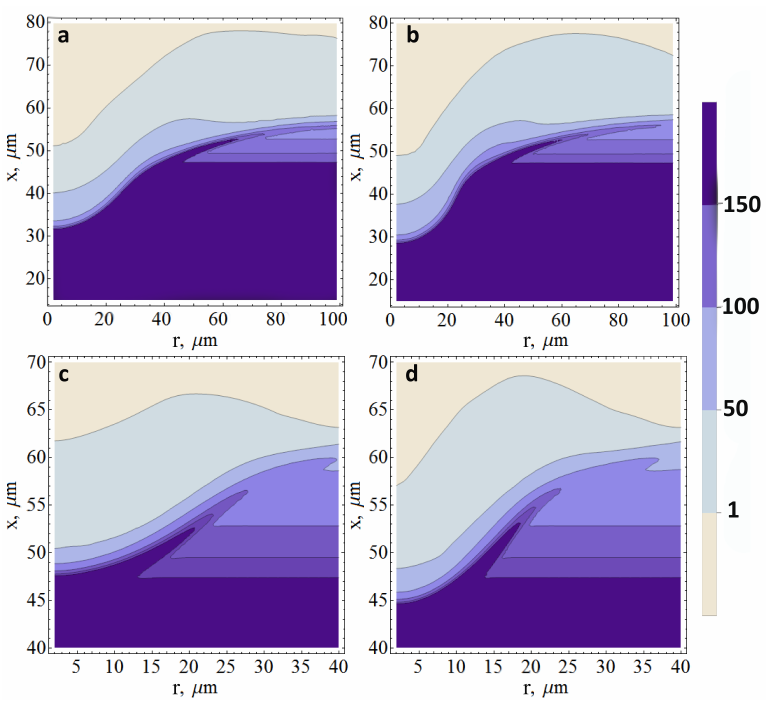 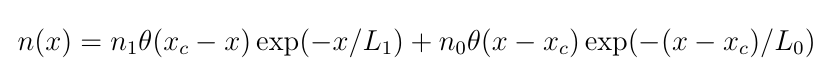 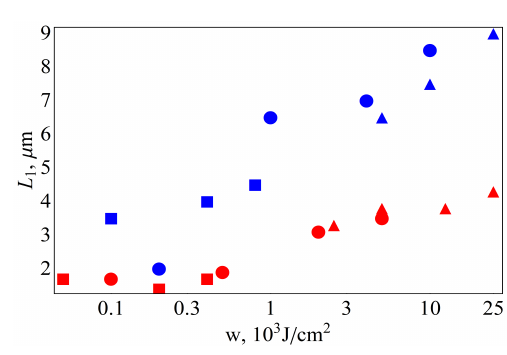 5 mJ
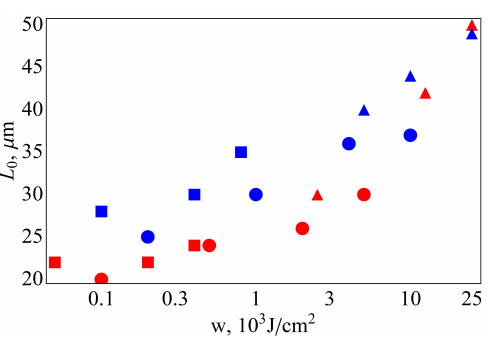 0.05 mJ
Hydrodynamic simulation of target expansion